JORDÁN Y LA FE
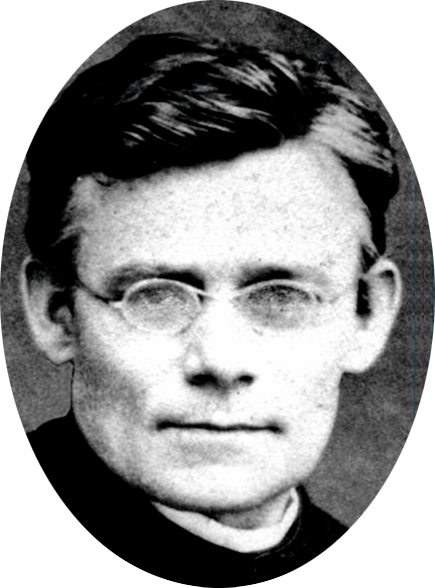 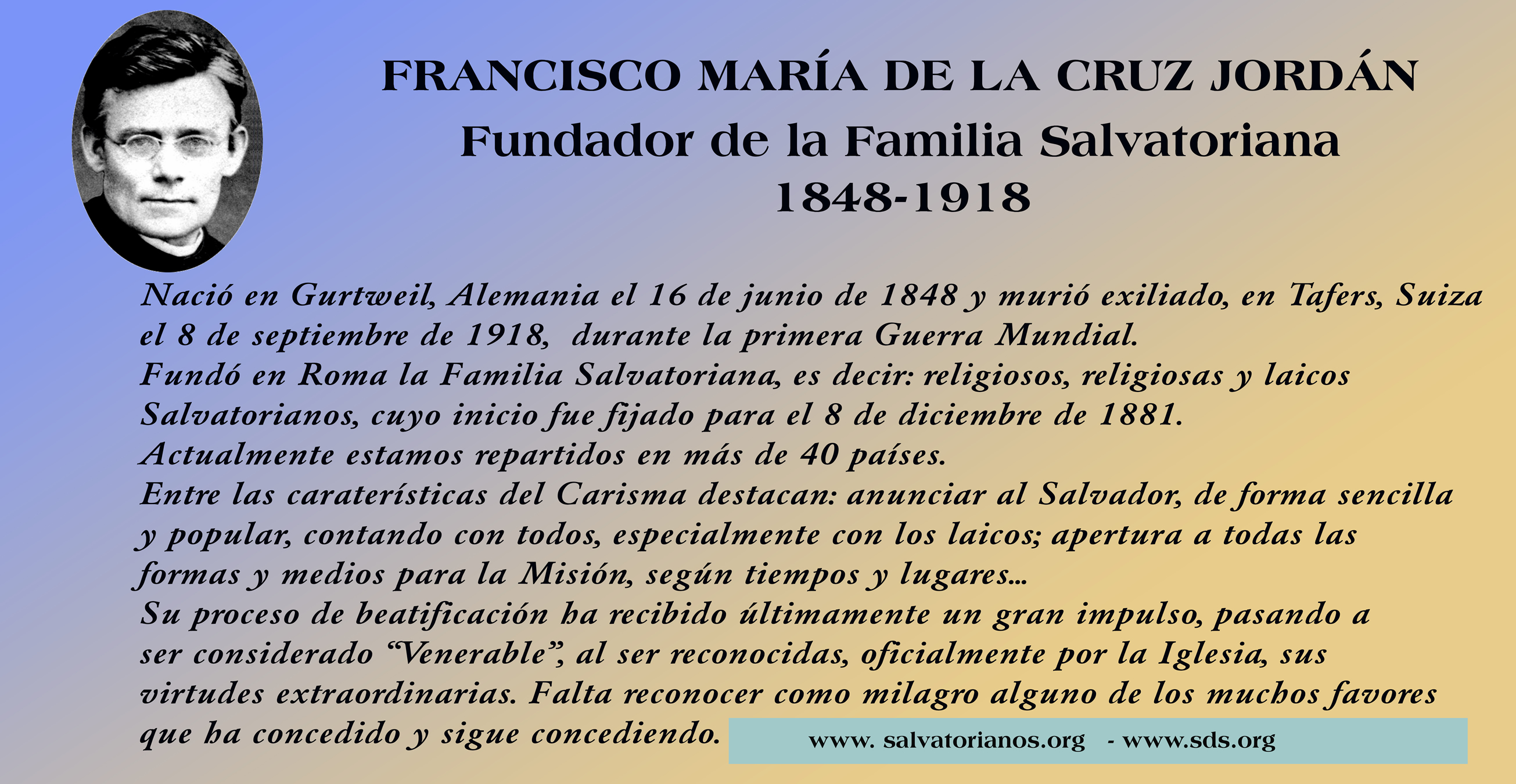 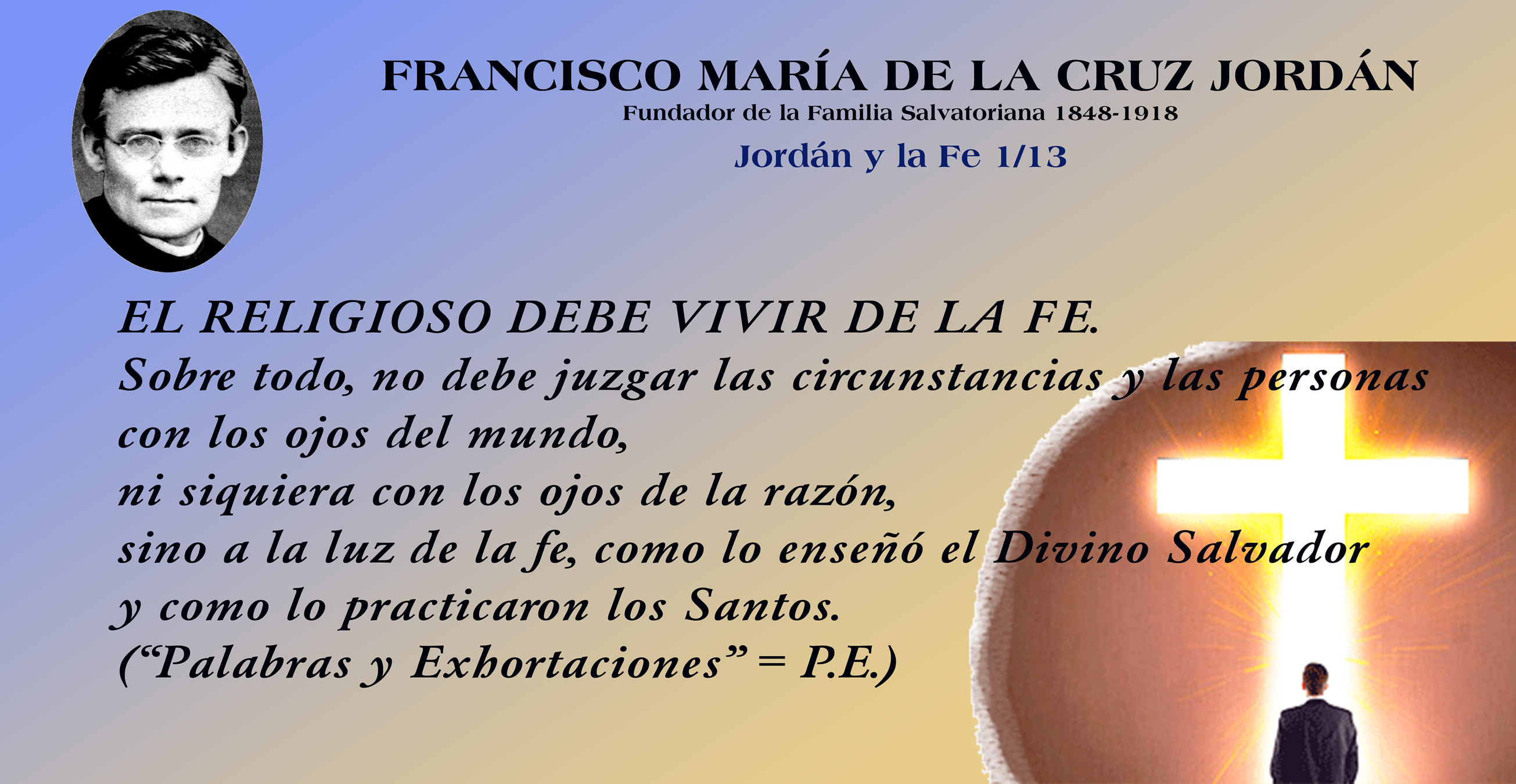 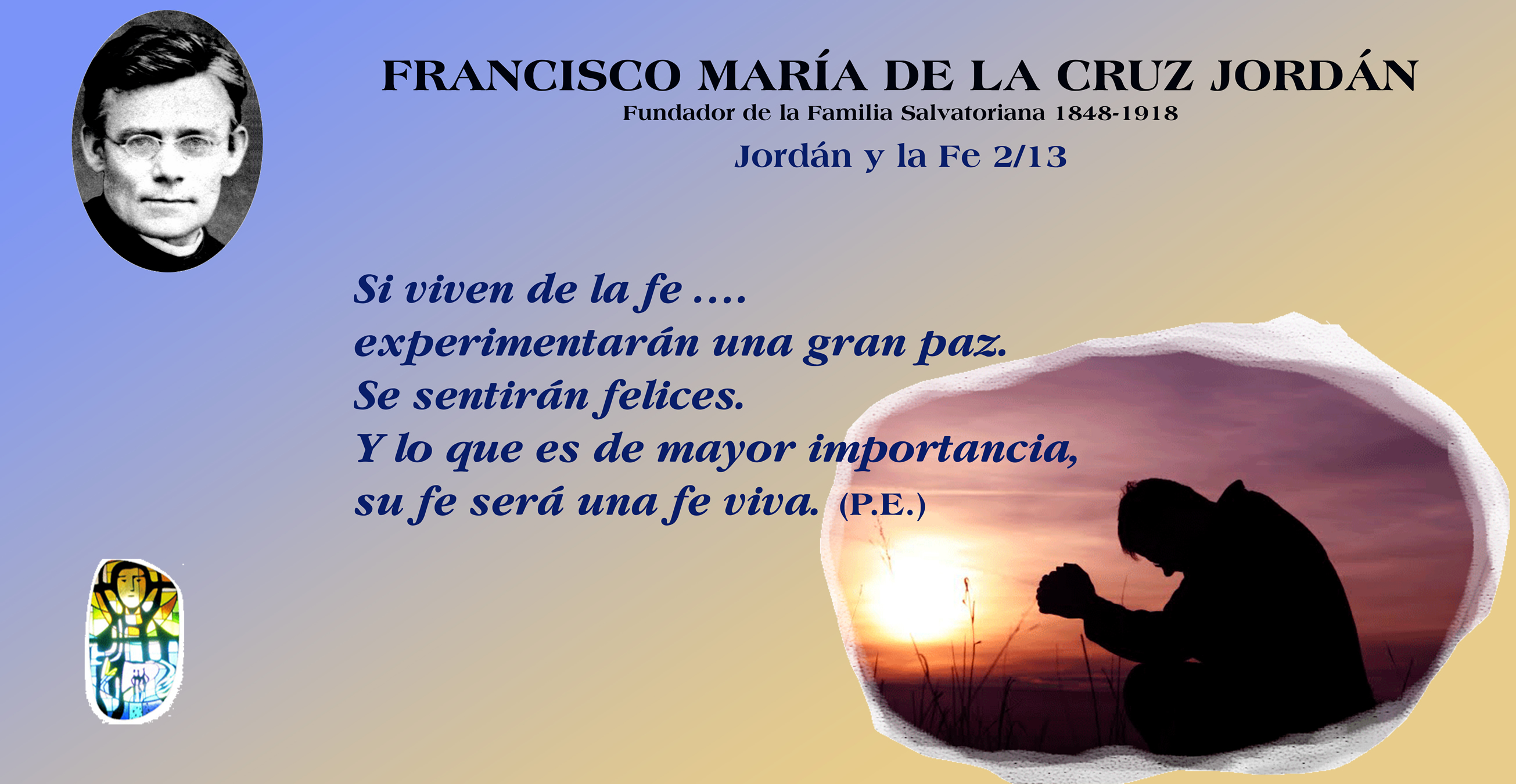 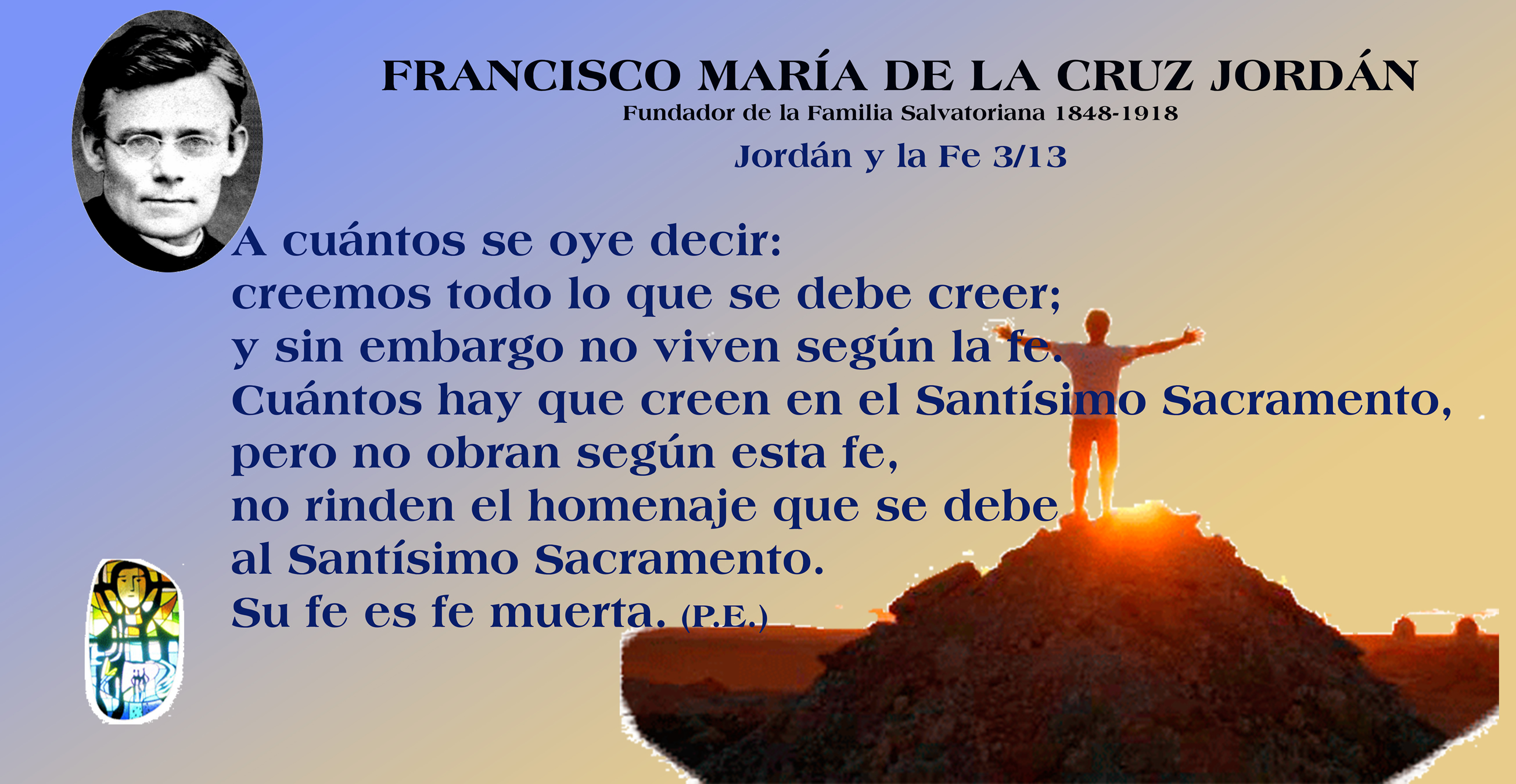 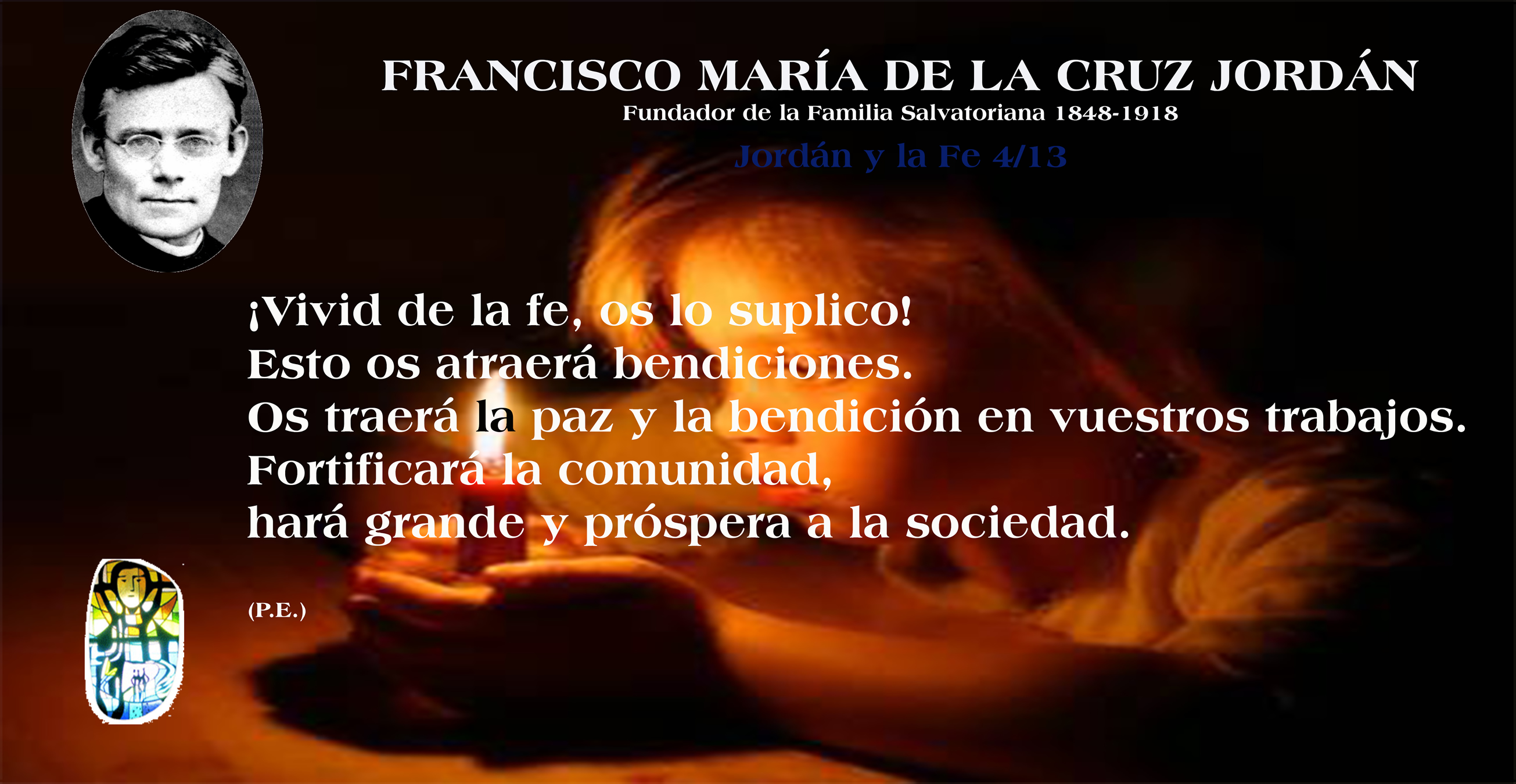 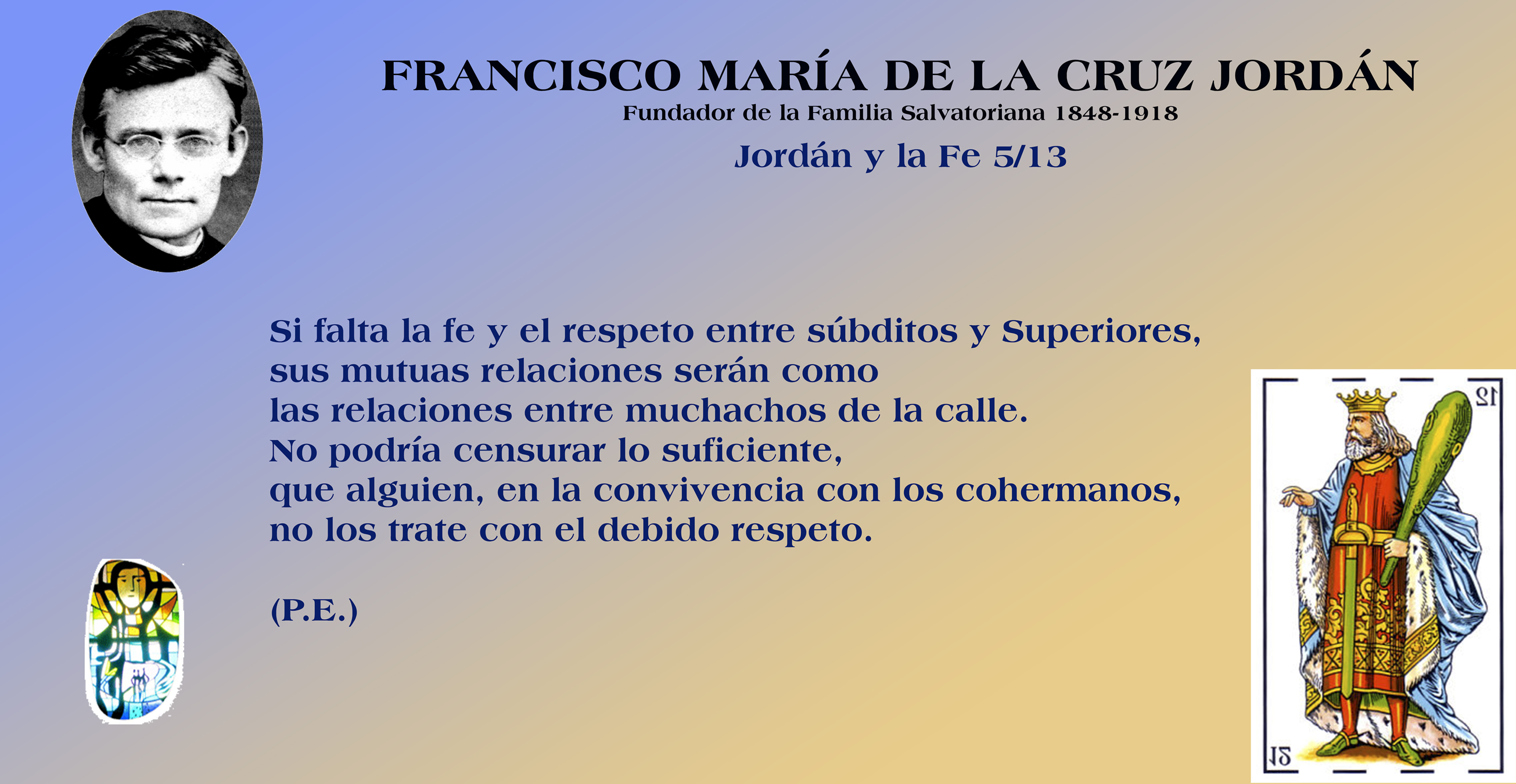 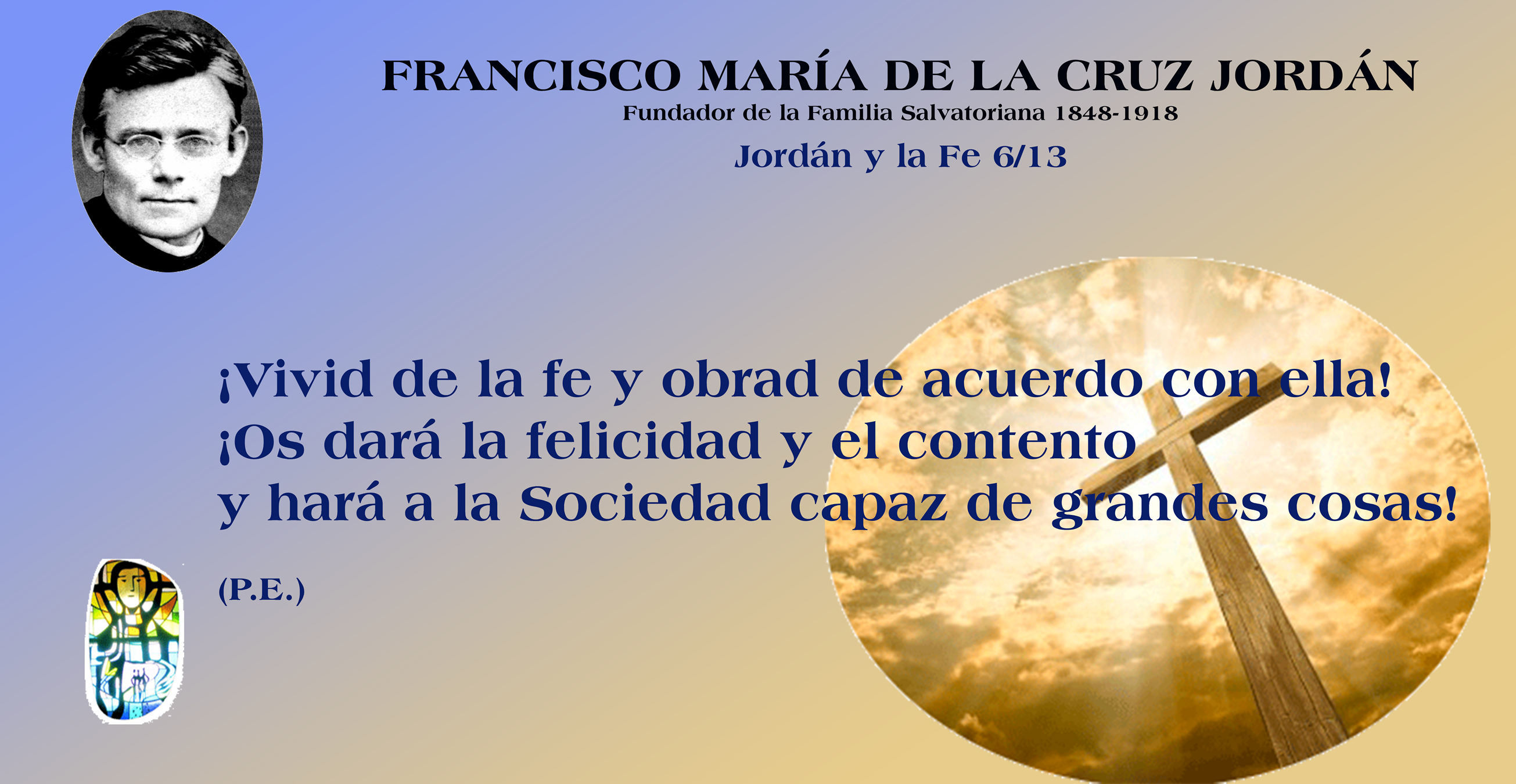 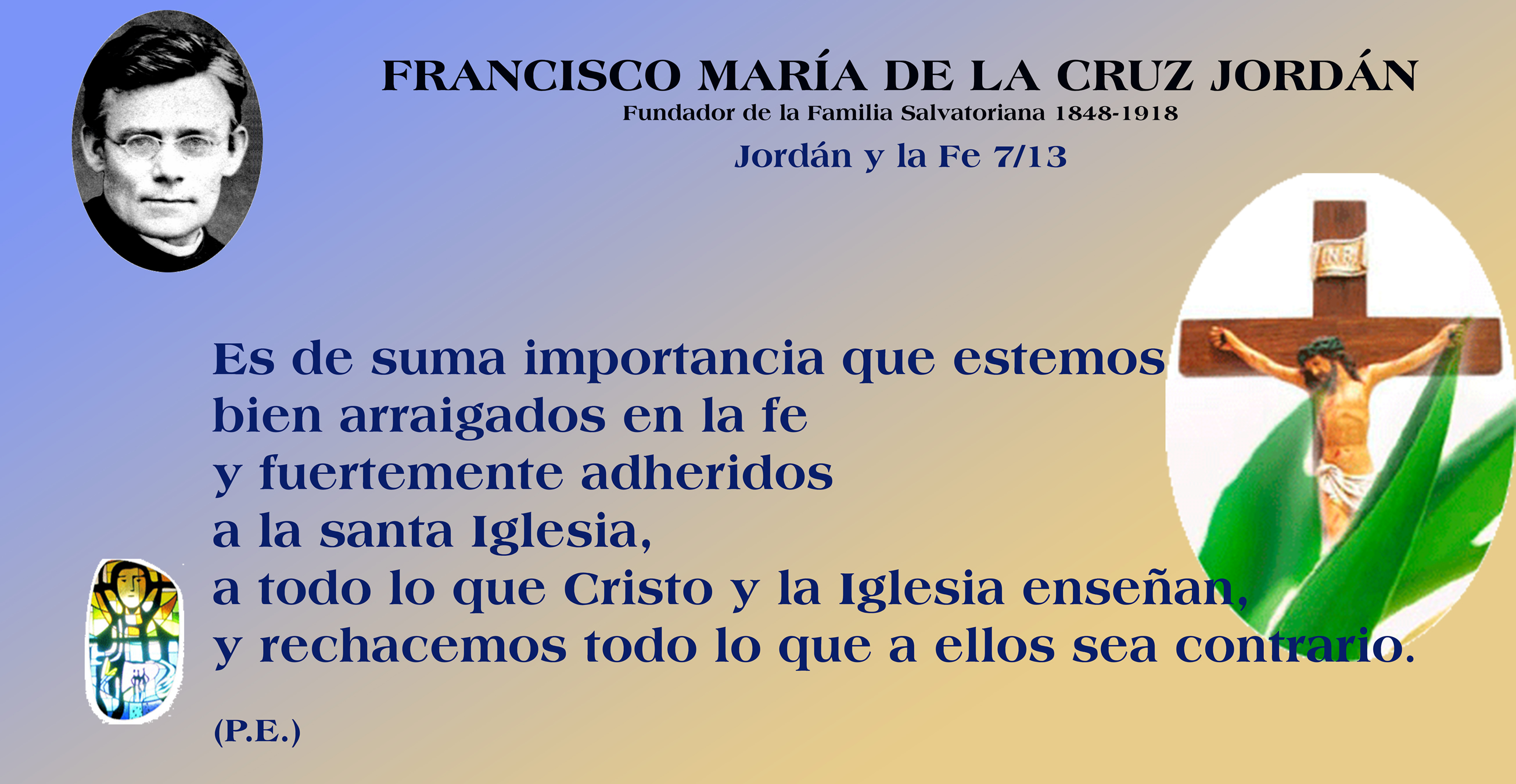 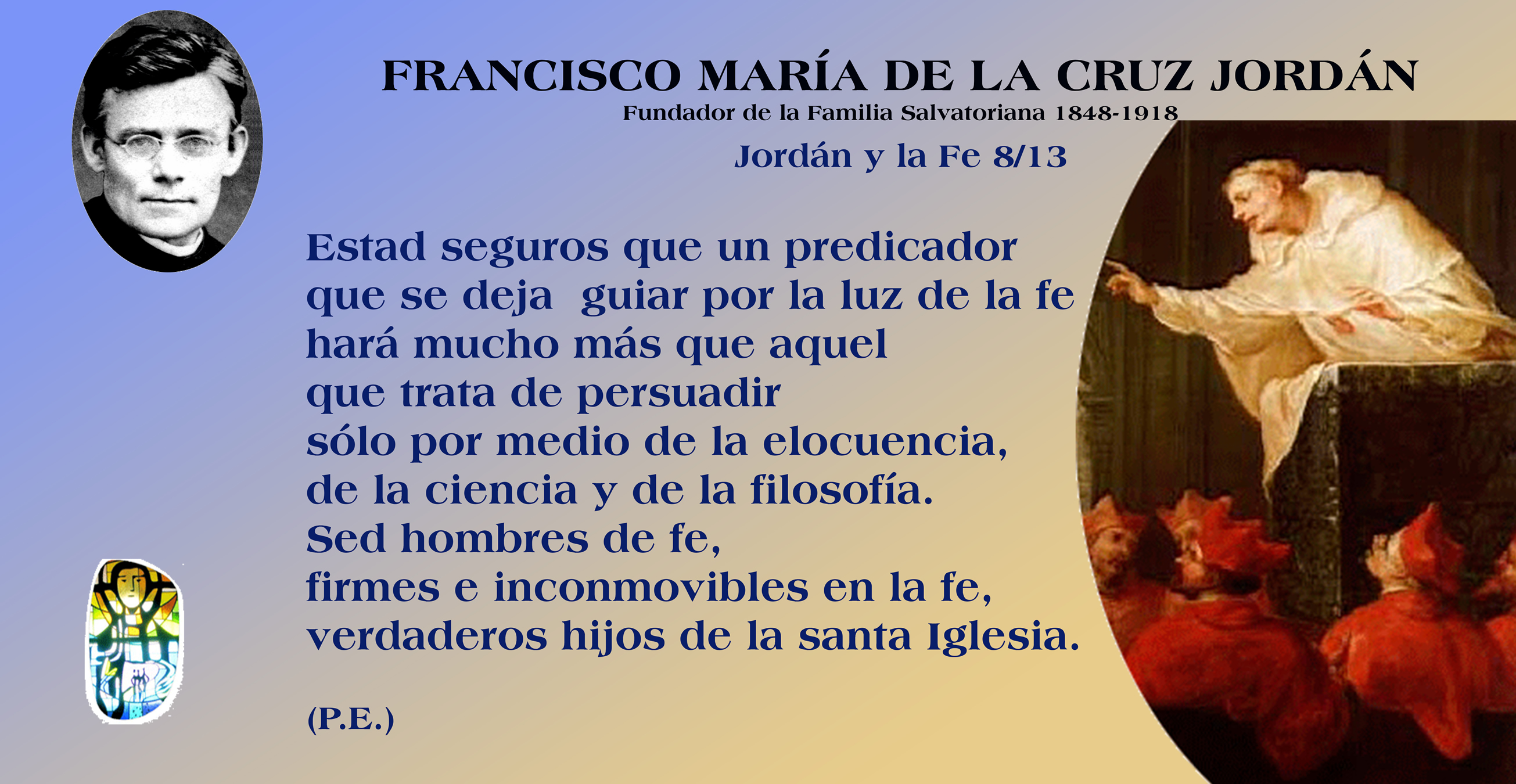 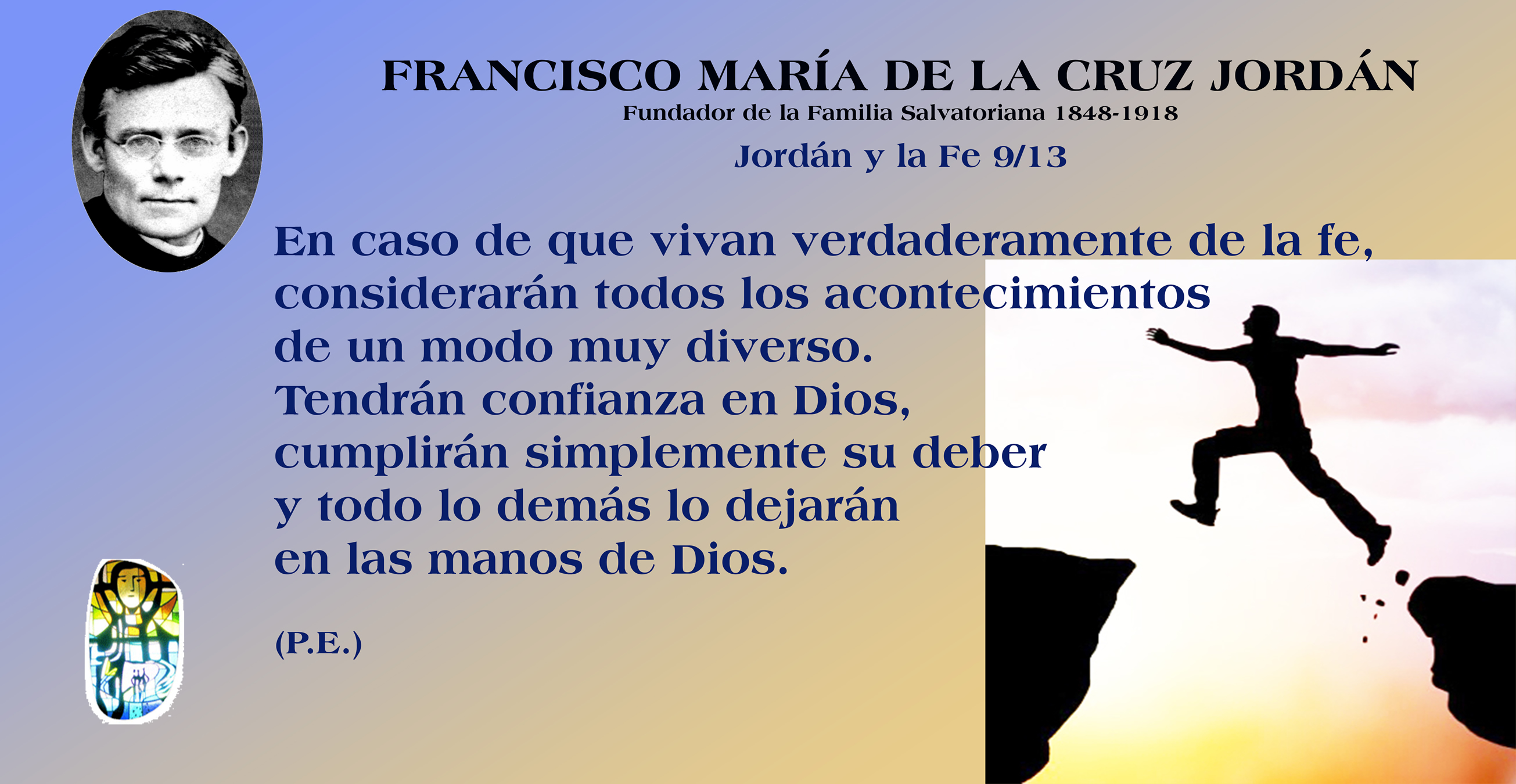 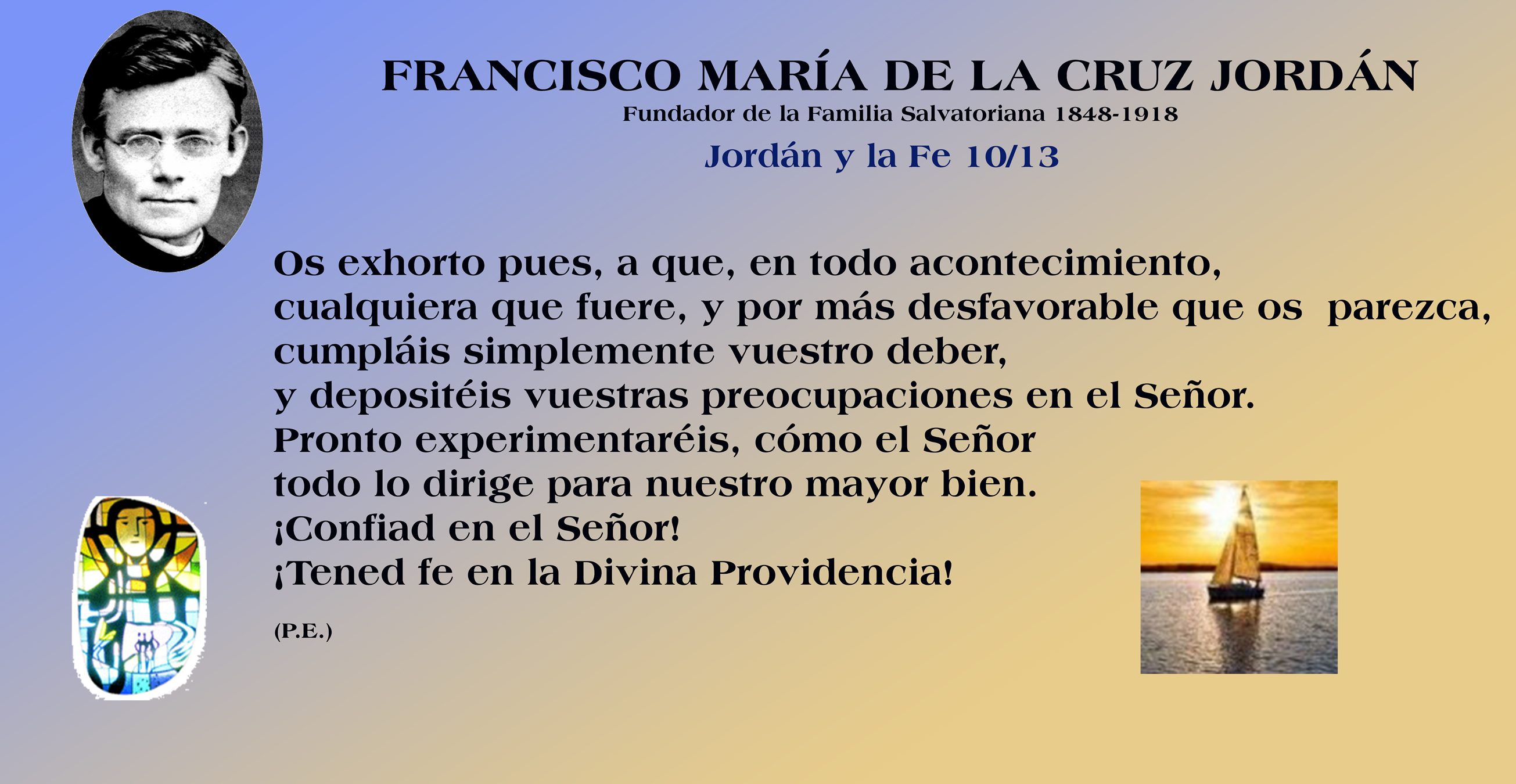 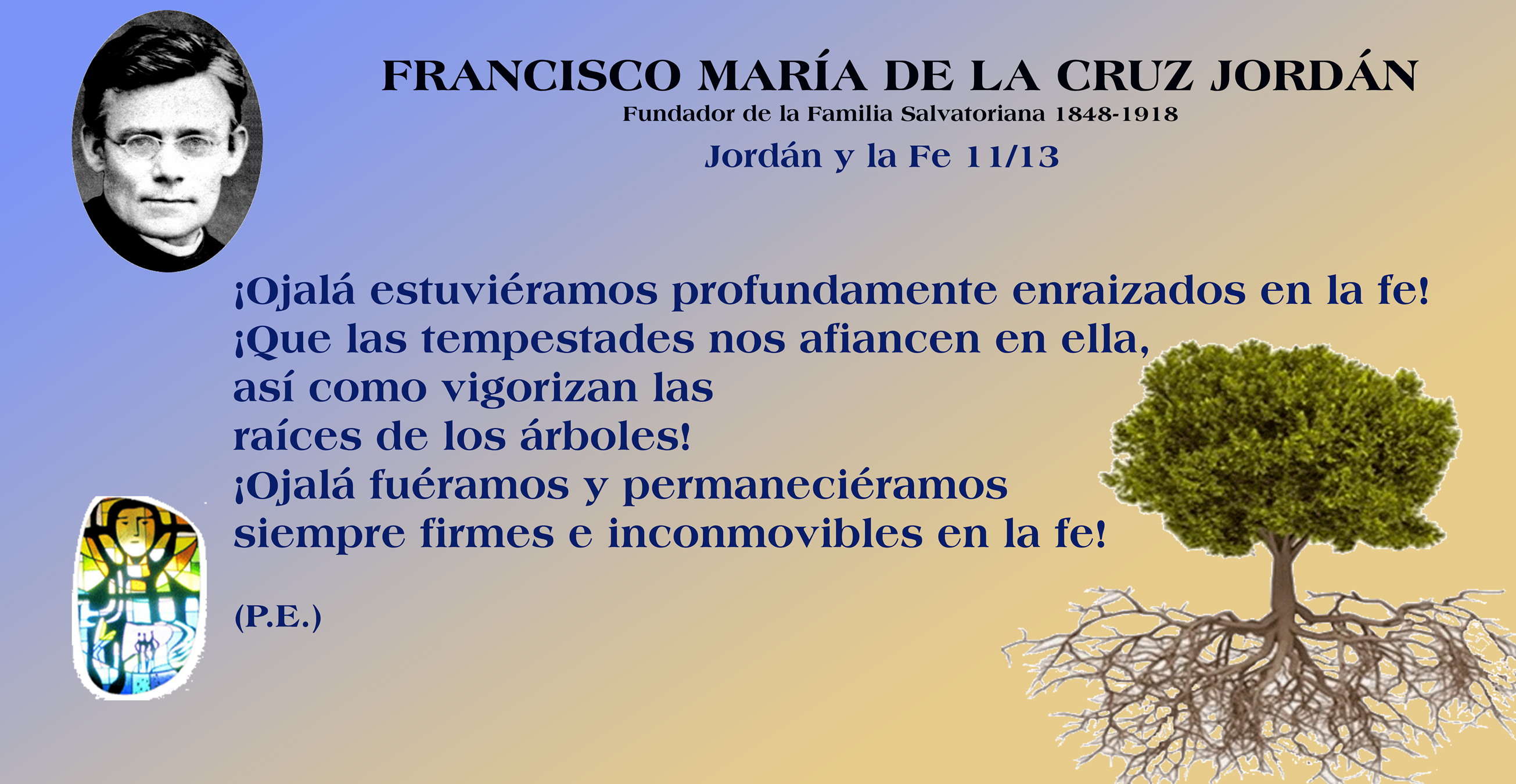 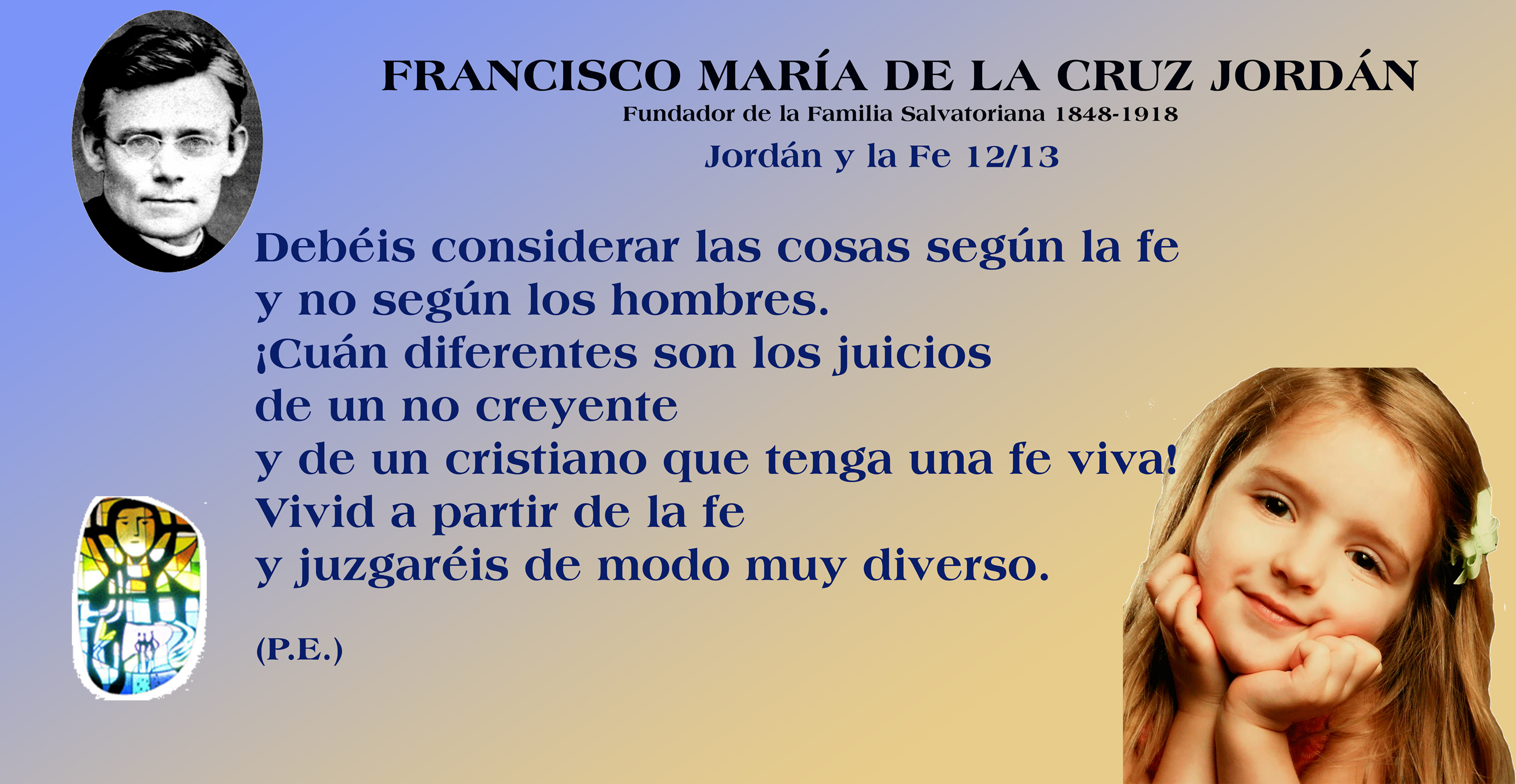 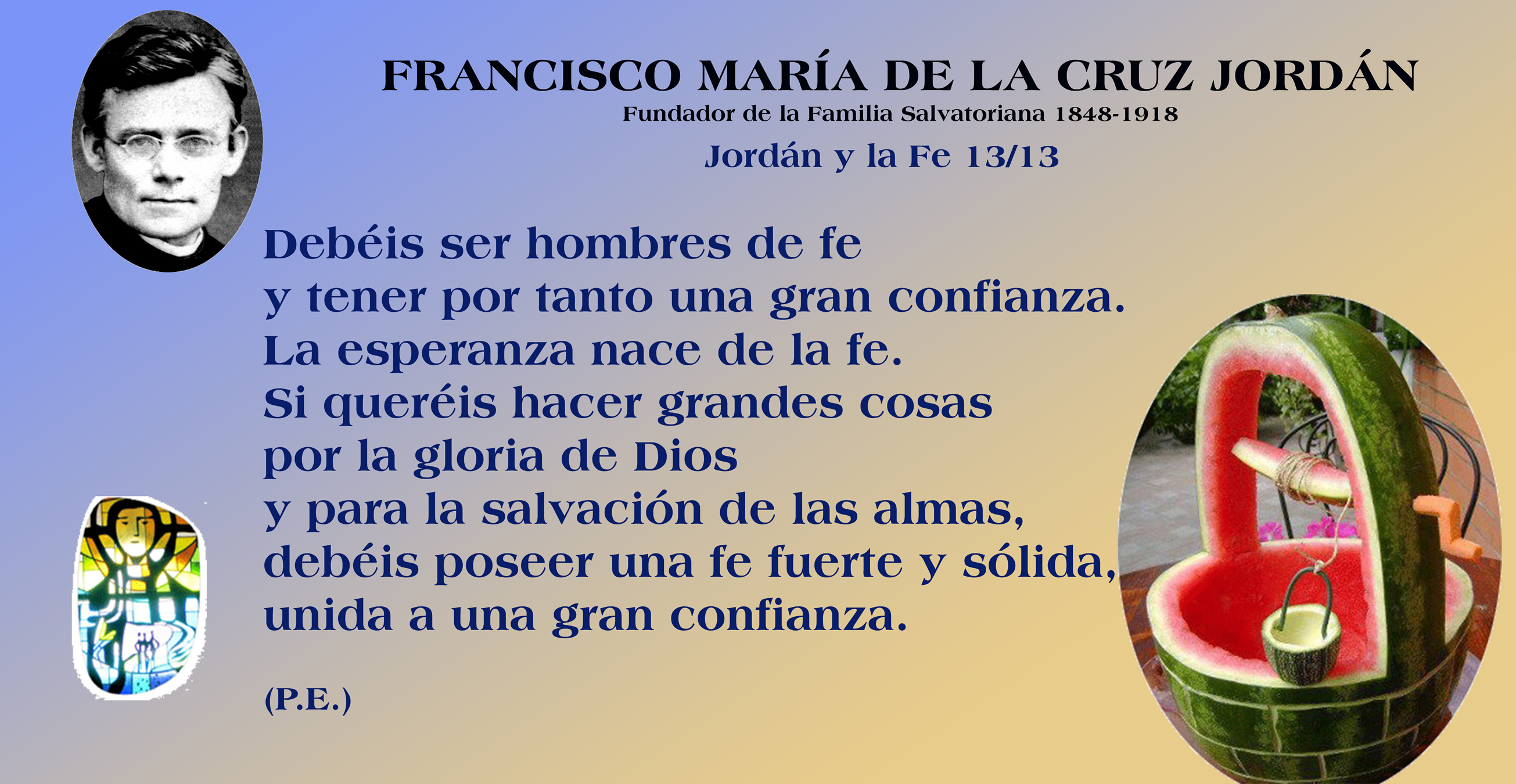 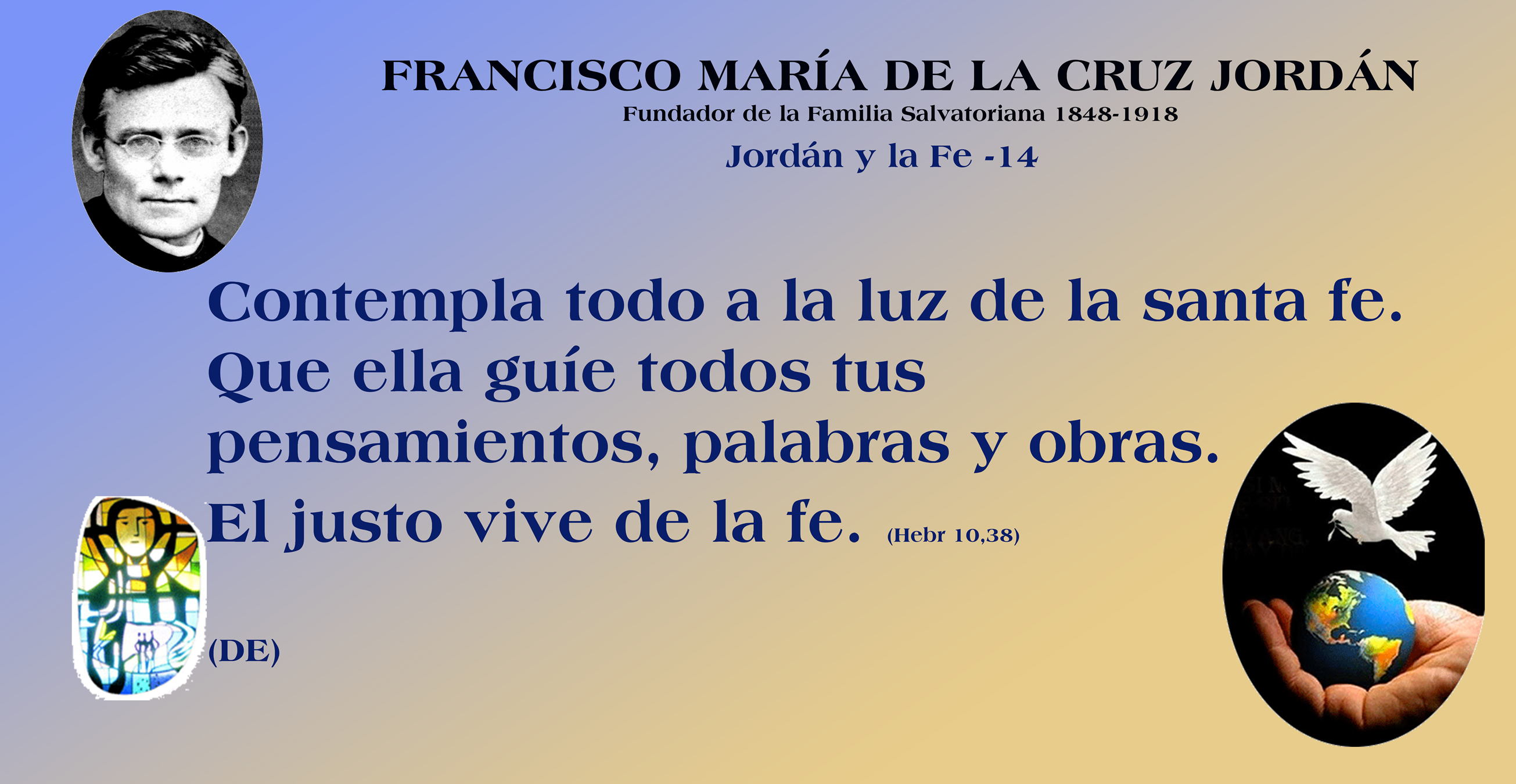 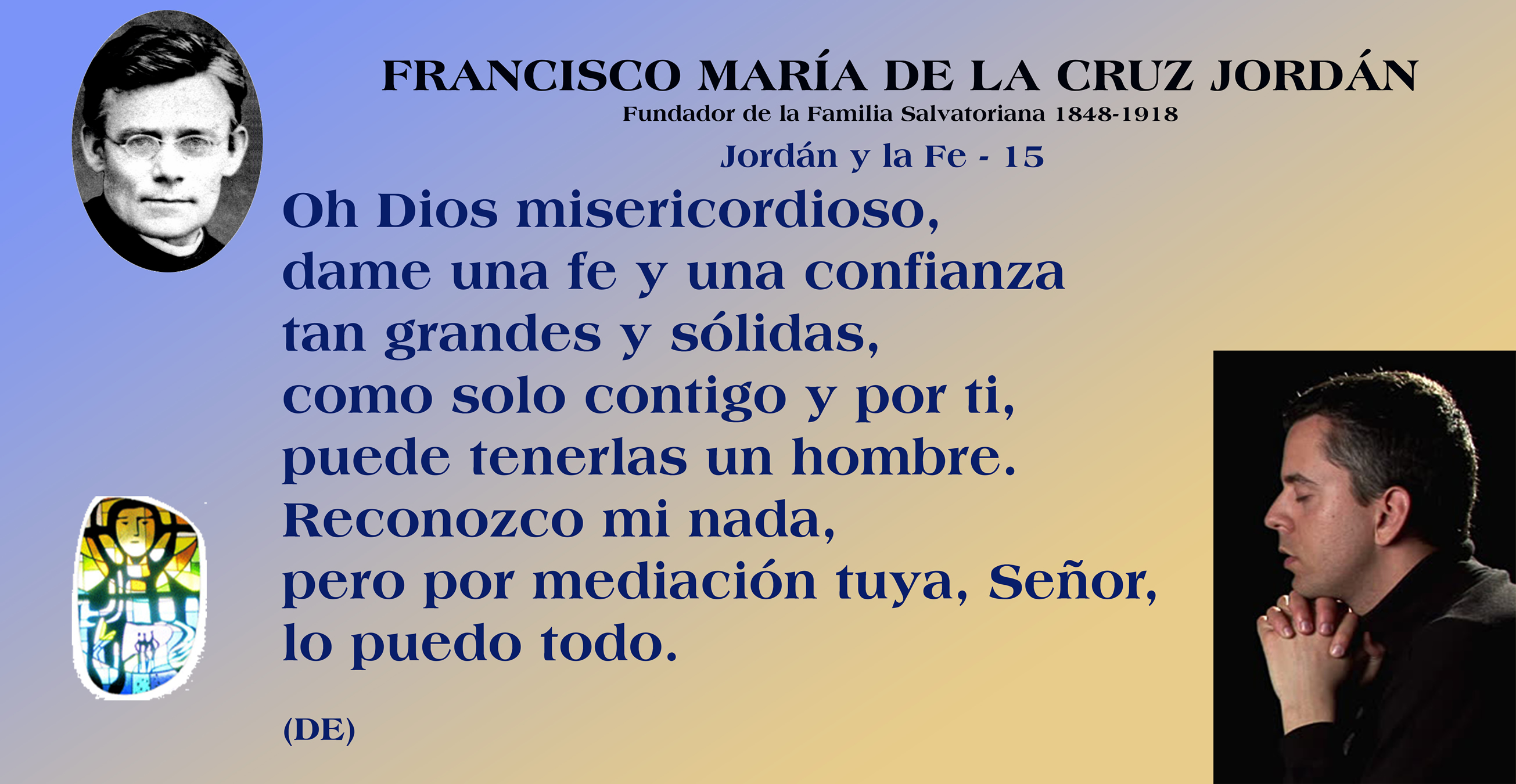 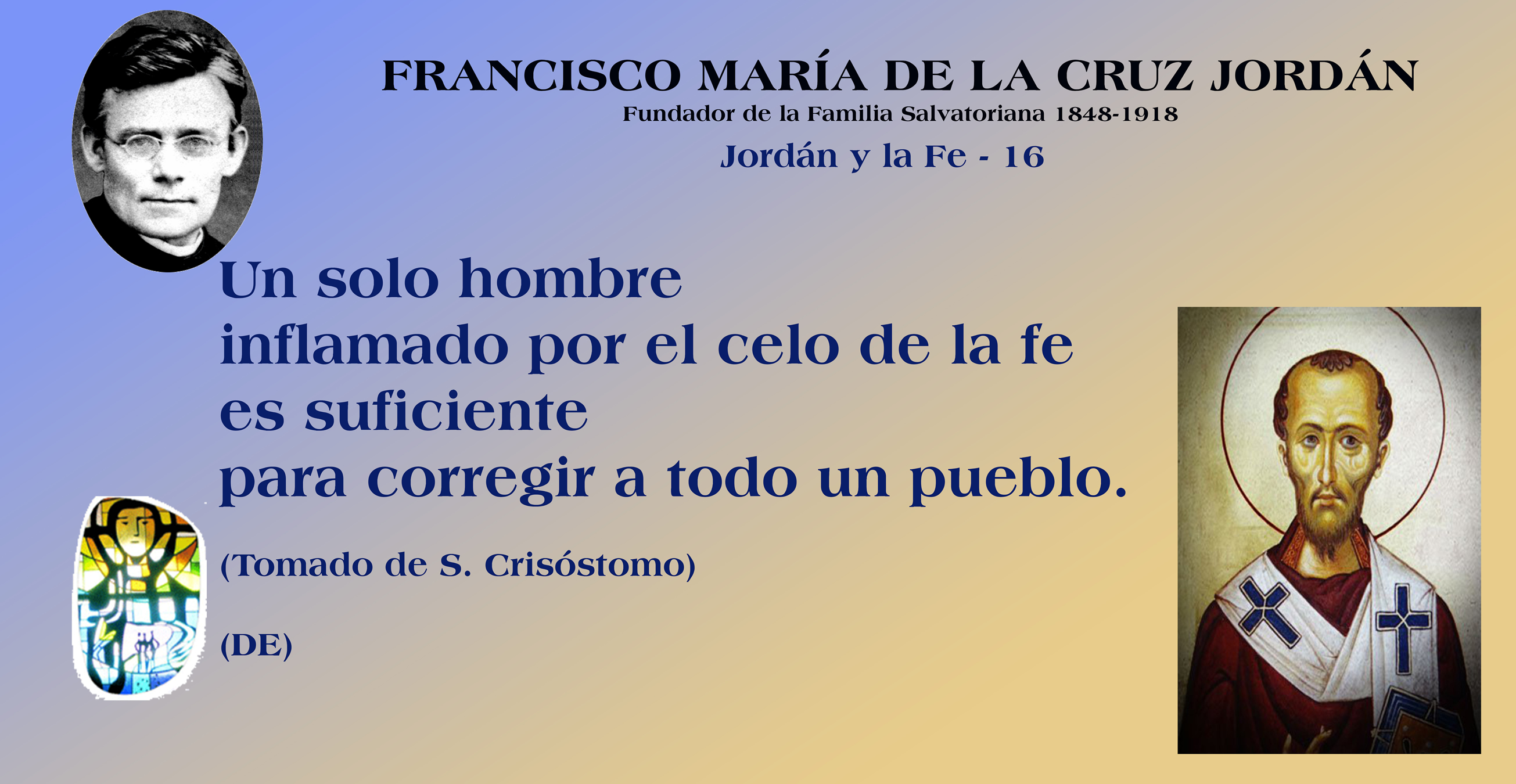 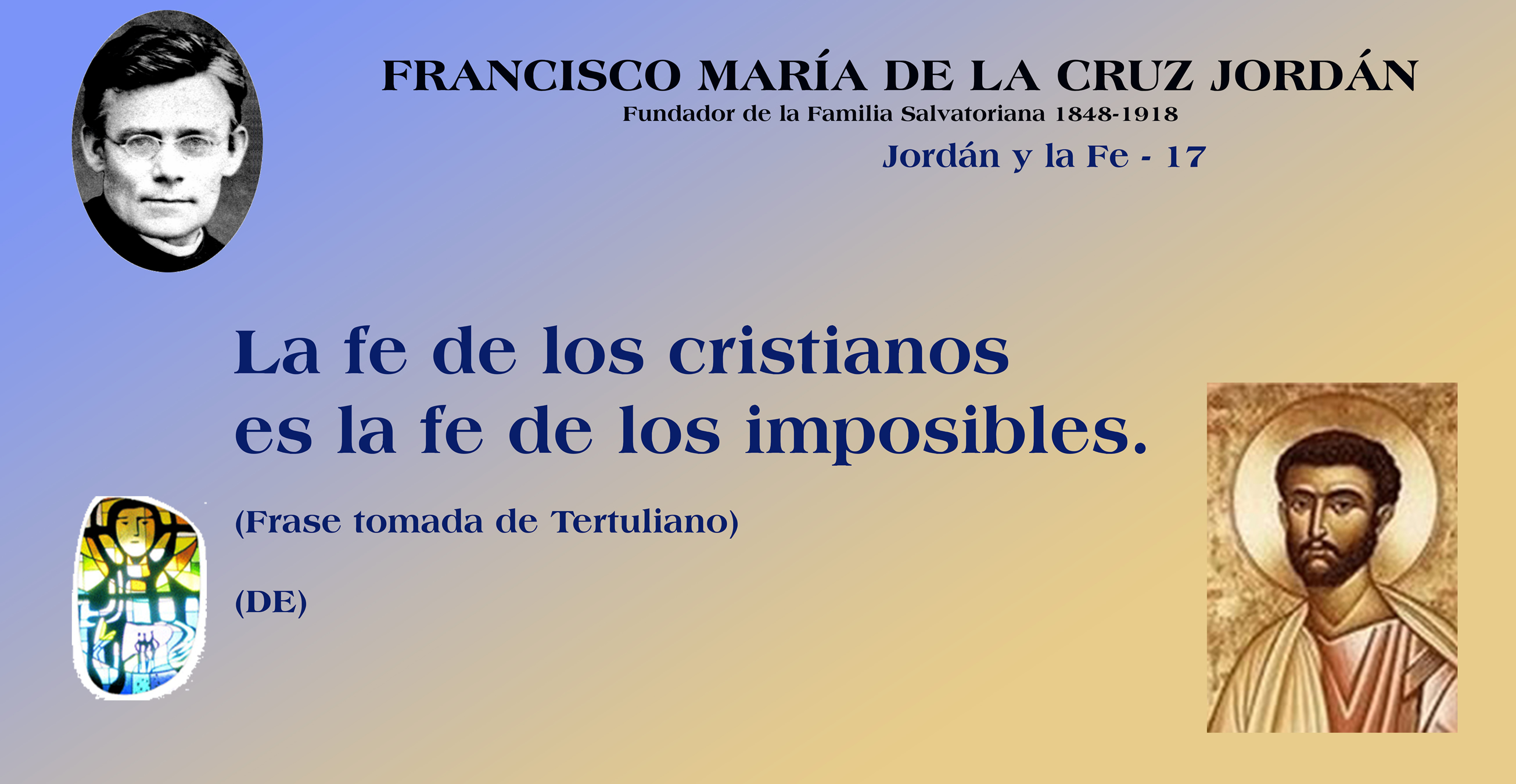 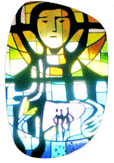